English Translation starts NOW

Outside of church
Dial  425-650-1398
Use Conference Code  849387

In House
WI-FI Network = Listen Everywhere
Password: 12345678
Open Listen Everywhere App
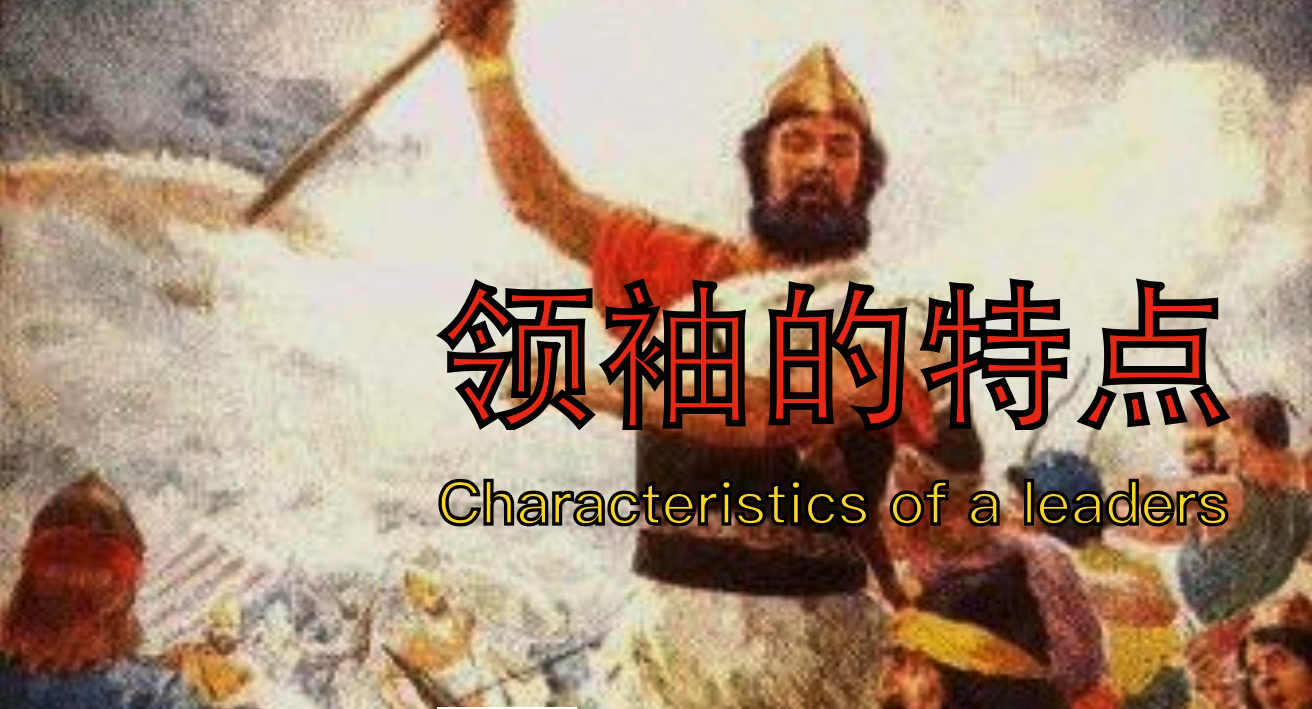 房正豪牧師
Rev. Steven Fang
起来！	
神要我们 “起来” 争战！
	Arise! God wants Us to Arise & be Ready for Battle!
主是大有權柄能力的主！
The Lord is filled 
with Authority & Power
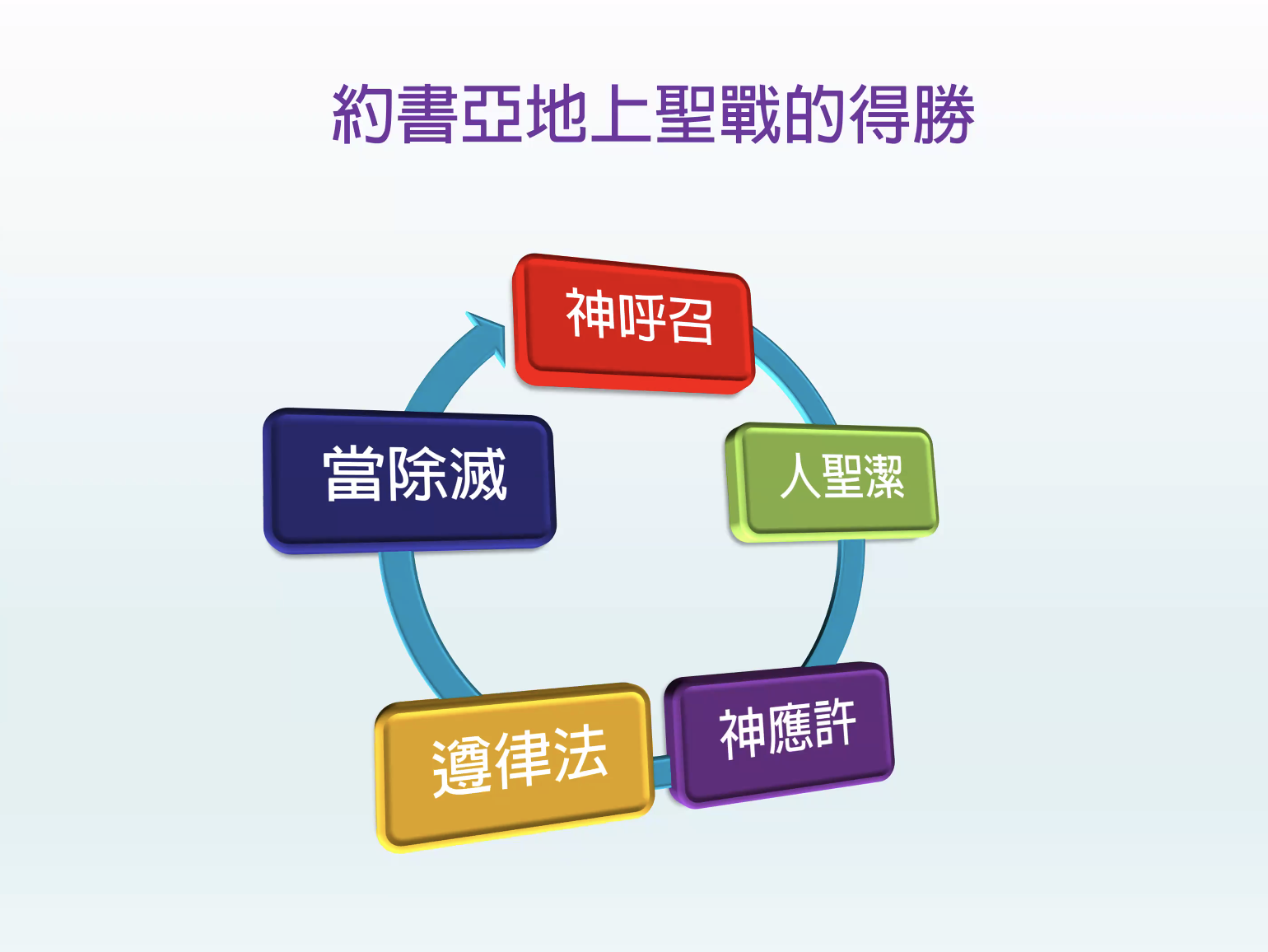 Joshua’s Victory over Spiritual Battles
God’s Calling
Must be Wipe Out
Man’s Holiness
Obedient to the Law
God’s Promise
約 書 亞 記 Joshua 1:5~6
5 你 平 生 的 日 子 ， 必 无 一 人 能 在 你 面 前 站 立 得 住 。 我 怎 样 与 摩 西 同 在 ， 也 必 照 样 与 你 同 在 ； 
我 必 不 撇 下 你 ， 也 不 丢 弃 你 。
5 No one will be victorious against you for the rest of your life. I’ll be with you just like I was with Moses—I’ll neither fail you nor abandon you.
約 書 亞 記 Joshua 1:5~6
6 你 当 刚 强 壮 胆 ！ 因 为 你 必 使 这 百 姓 承 受 那 地 为 业 ， 就 是 我 向 他 们 列 祖 起 誓 应 许 赐 给 他 们 的 地 。
6 “Be strong and courageous, because you’ll be leading this people to inherit the land that I promised to give their ancestors.
神应许必与约书亚同在！	
God promised He will be with Joshua
今天 “以马内利” 神同在！	
Today “Emmanuel – God with Us!”
以 弗 所 書 Ephesians 5:15~16
15 你 们 要 谨 慎 行 事 ， 不 要 像 愚 昧 人 ， 当 像 智 慧 人 。
16 要 爱 惜 光 阴 ， 因 为 现 今 的 世 代 邪 恶 。
15 So, then, be careful how you live. Do not be unwise but wise, 
16 making the best use of your time because the times are evil.
以 弗 所 書 Ephesians 5:16
16 要 爱 惜 光 阴 ，
因 为 现 今 的 世 代 邪 恶 。
16 making the best use of your time because the times are evil.
以 弗 所 書 Ephesians 5:17
17 不 要 作 糊 涂 人 ， 
要 明 白 主 的 旨 意 如 何 。
17 Therefore, do not be foolish, but understand what the Lord’s will is.
詩 篇 Psalm 36:5
5 耶 和 华 啊 ， 
你 的 慈 爱 上 及 诸 天 ； 
你 的 信 实 达 到 穹 苍 。
5 Your gracious love, Lord, reaches to the heavens; your truth extends to the skies.
詩 篇 Psalm 100:5
5 因 为 耶 和 华 本 为 善 。 他 的 慈 爱 存 到 永 远 ； 他 的 信 实 直 到 万 代 。
5 for the Lord is good and his gracious love stands forever.
His faithfulness remains from generation to generation.
帖 撒 羅 尼 迦 後 書 2 Thessalonians 3:3
3 但 主 是 信 实 的 ， 要 坚 固 你 们 ， 保 护 你 们 脱 离 那 恶 者 。
3 But the Lord is faithful and will strengthen you and protect you from the evil one.
約 書 亞 記 Joshua 1:7-8
7 只 要 刚 强 ， 大 大 壮 胆 ， 谨 守 遵 行 我 仆 人 摩 西 所 吩 咐 你 的 一 切 律 法 ， 不 可 偏 离 左 右 ， 使 你 无 论 往 那 里 去 ， 都 可 以 顺 利 。
7 Only be strong and very courageous to ensure that you obey all the instructions that my servant Moses gave you—turn neither to the right nor to the left from it—so that you may succeed wherever you go.
約 書 亞 記 Joshua 1:7-8
8 这 律 法 书 不 可 离 开 你 的 口 ， 总 要 昼 夜 思 想 ， 好 使 你 谨 守 遵 行 这 书 上 所 写 的 一 切 话 。 如 此 ， 你 的 道 路 就 可 以 亨 通 ， 凡 事 顺 利 。
8 This set of instructions is not to cease being a part of your conversations. Meditate on it day and night, so that you may be careful to carry out everything that’s written in it, for then you’ll prosper and succeed.
約 書 亞 記 Joshua 1:10
10 於 是 ， 
约 书 亚 吩 咐 百 姓 的 官 长 说 ：
10 Then Joshua gave orders to the officials of the people.
約 書 亞 記 Joshua 1:16
16 他 们 回 答 约 书 亚 说 ： 你 所 吩 咐 我 们 行 的 ， 我 们 都 必 行 ； 你 所 差 遣 我 们 去 的 ， 我 们 都 必 去 。
16 “We’ll do everything that you commanded,” they replied. “We’ll go wherever you send us.
领袖五个特点
Five Characteristics of a Leader
1. 相信+顺服神 Believe & Obey God
2. 命令清楚 Clear Orders
3. 组织明确 Clear Organization
4. 激励士气 Inspire Morale
5. 英明果断 Wise and Decisive